ЭНЕРГОСБЕРЕЖЕНИЕ
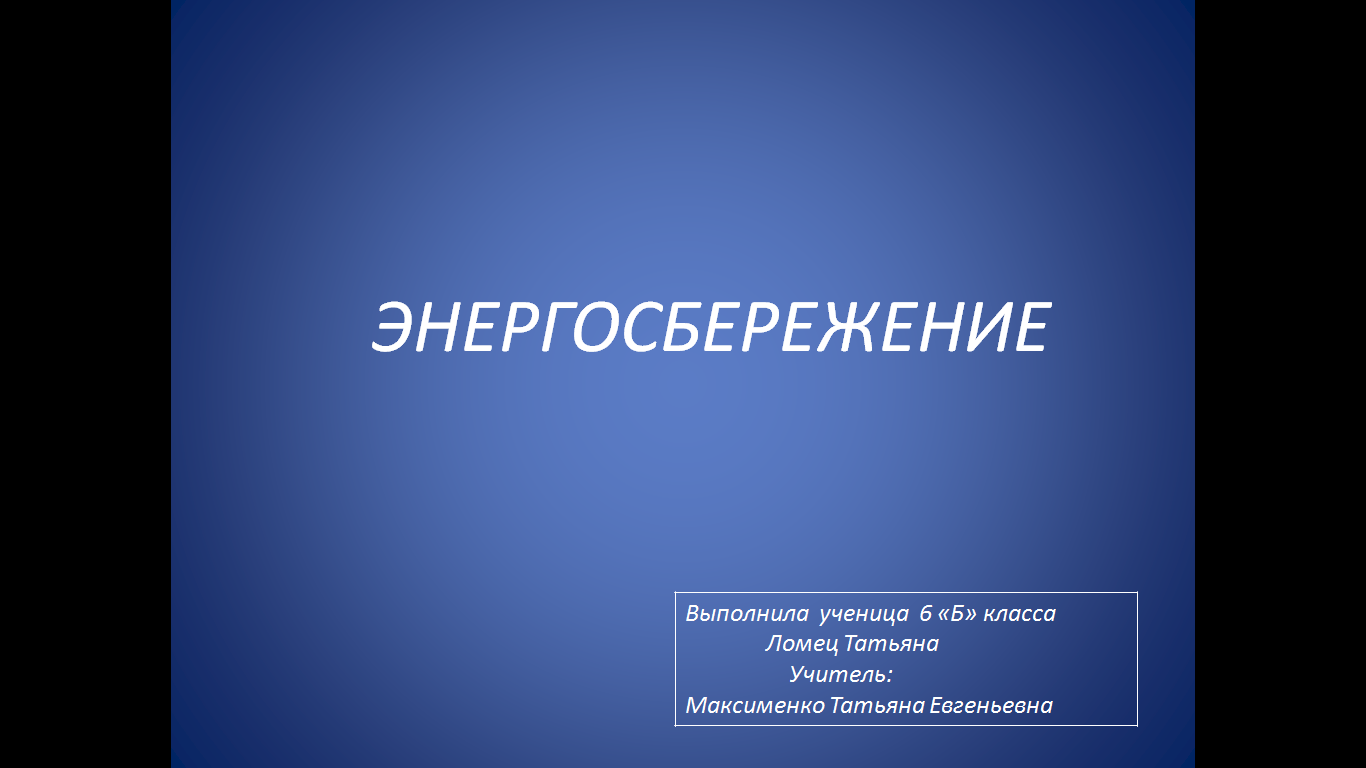